Strategic Investments
to
Ensure Tomorrow
Matt Kay
Flight Division: Failure Analysis Chief Engineer
Microelectronics Integrity Meeting
August, 2017
DISTRIBUTION A. Approved for public release: Distribution Unlimited
Outline
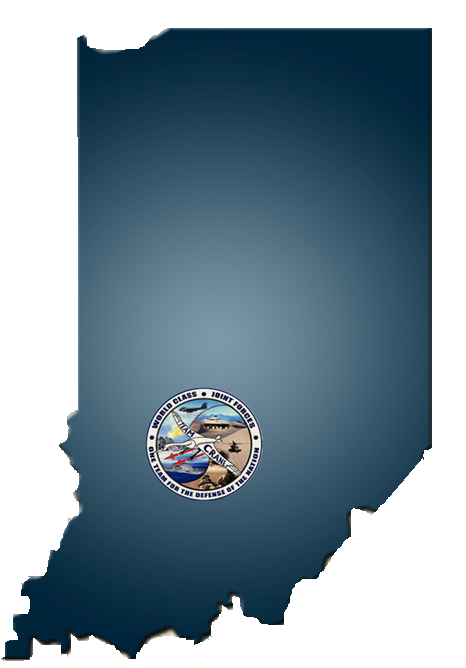 Our Mission
Problem Statement
Existential Threats
Technical Challenges
Additional Constraints
Engagement
K-12 STEM Efforts
University Engagement
Employment
Missions Focus Areas
Strategic Missions

Electronic Warfare & Information Operations

Special Missions
The Scope of Our Mission
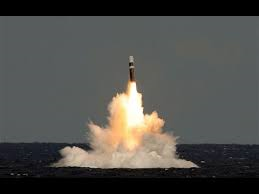 Nuclear Deterrence…
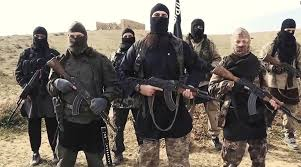 …to the War on Terror
Microelectronics requirements across the mission space
3
Trusted Microelectronics is National Security Concern
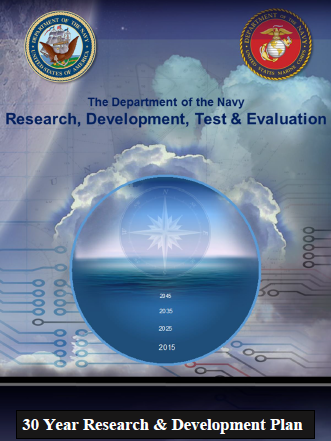 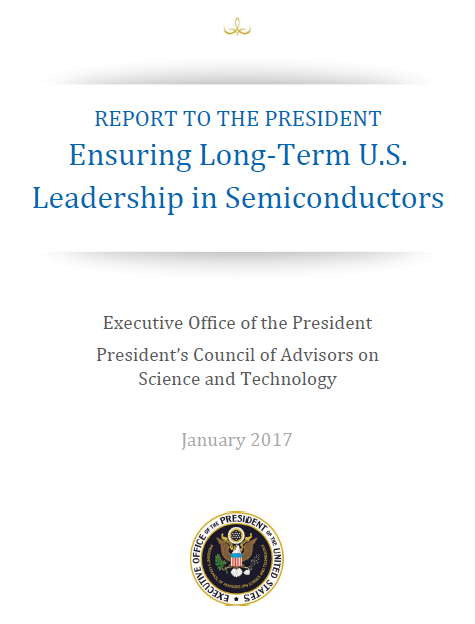 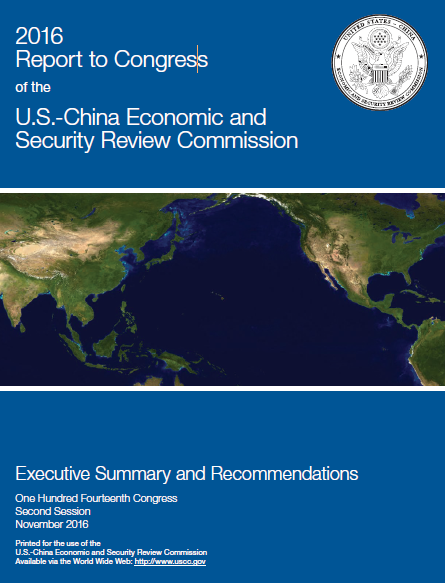 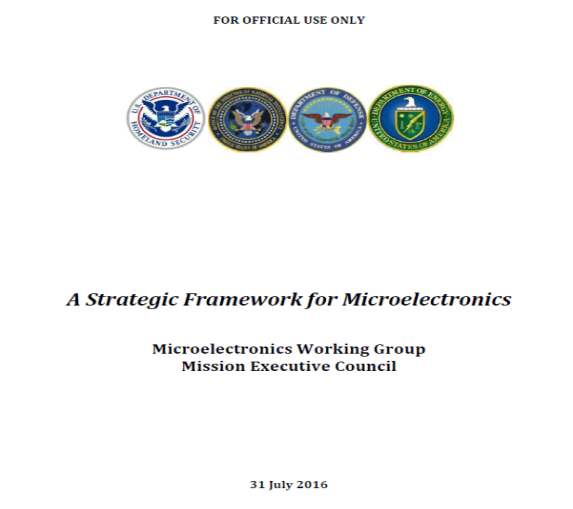 CFIUS
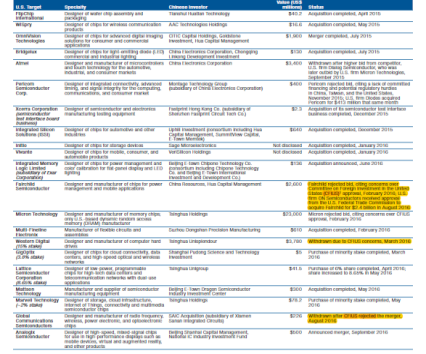 “The United States faces a distinct set of specific, semiconductor related national security challenges.”
“Enhance microelectronics in-house capabilities within USG agencies with microelectronics
Equities.“
“DON must build and/or sustain robust in-house research and development capability and develop strategies to accomplish this…….
Key Programs and Technology Investments:
- trusted electronics
- micro-miniature anti-tamper
- radiation hardened (RADHARD) electronics”
“The increased acquisition of U.S. assets by Chinese…. growing concern over economic and national security implications of such acquisitions”
* CFIUS - Committee on Foreign Investment in the United States
4
Tech Challenges: What is being built?
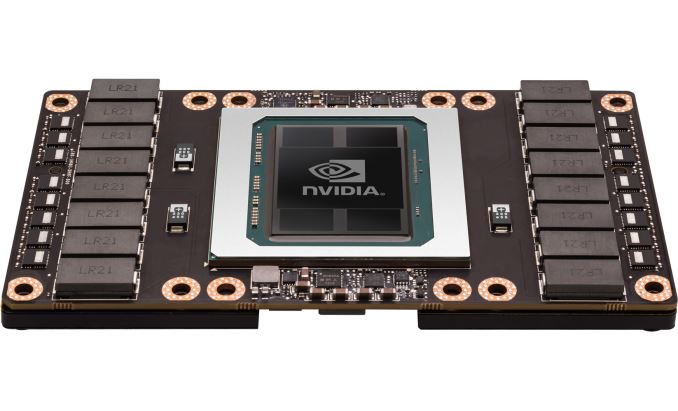 NVIDIA Tesla GPUs
15.3 Billion transistors IC 
State Space 2N
Moore’s law drives rapid evolution of technology
and with it complexity!
2   !!!
109
5
Tech. Challenges: What does it take to build it?
Filtering Out Fab Problems
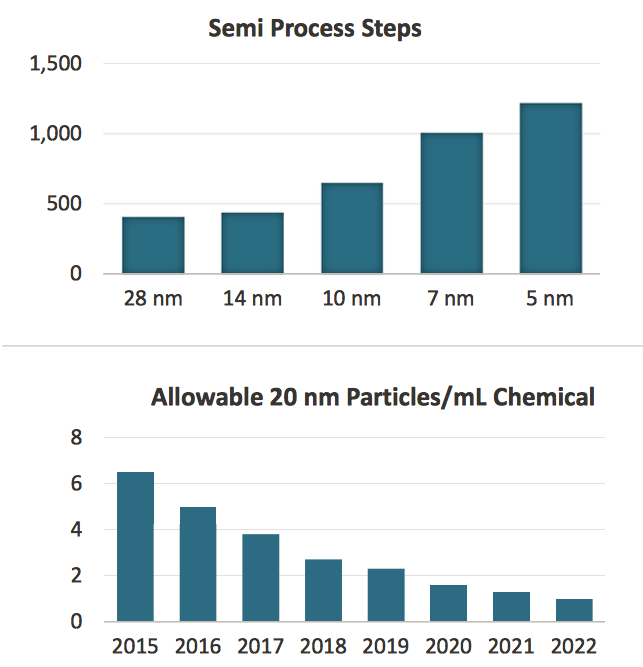 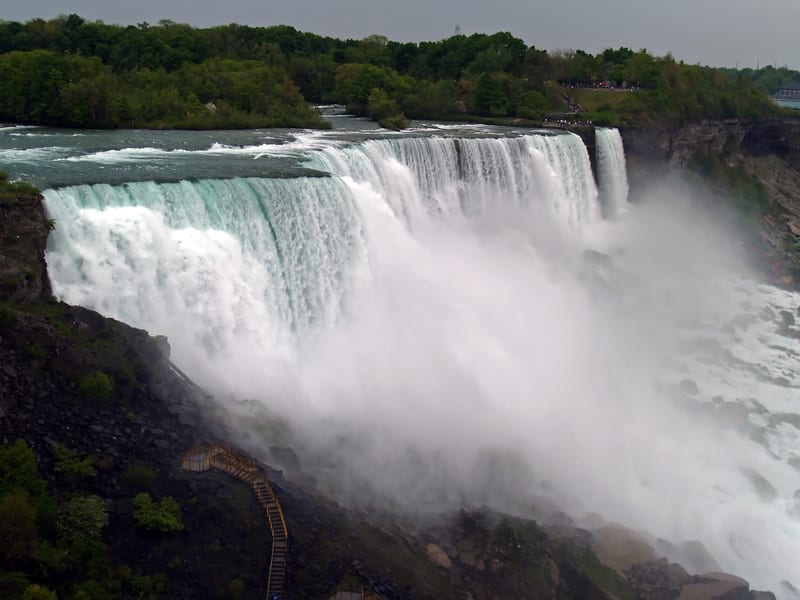 An average of 4 million cubic feet of water flow over Niagara Falls every minute. Filtration down to 1 ppq  is the equivalent of finding and removing one drop of impurity from this flow over 49 days. Source: Greenwich Mean Time
6
Tech. Challenge: What does it take to verify?
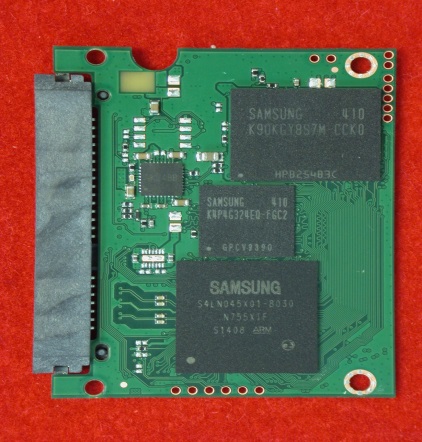 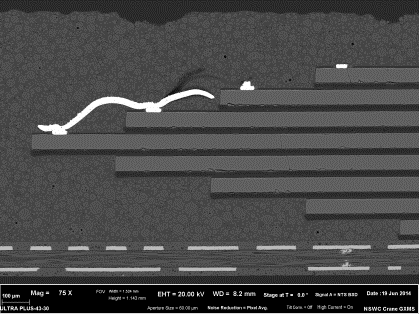 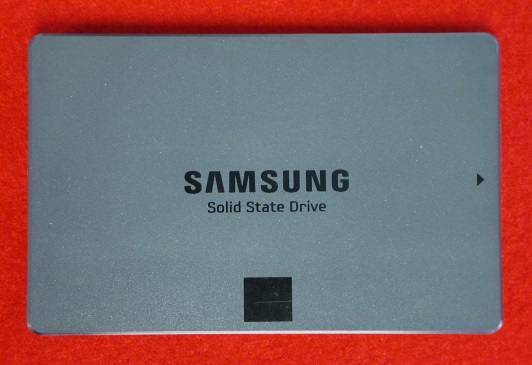 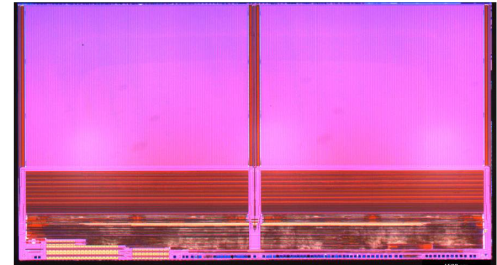 Manufacturing Verification: 
5mm x 5mm Die
5nm x 5nm SEM pixel
8bit grayscale
100 layers
          8e14 bytes  

Petabyte of Data to Analyze!!!!
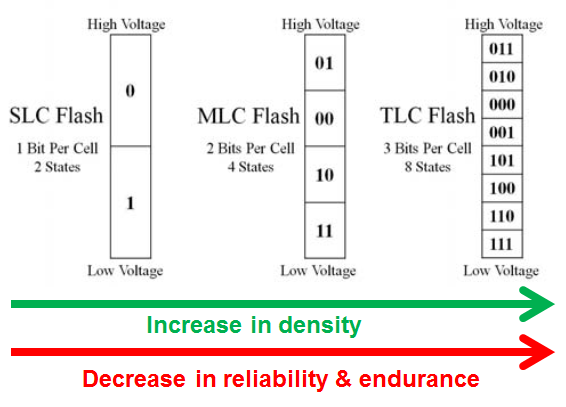 TCAT: Terabit Cell Array Transistor
7
Take Away
Really, Really Important Mission
Really, Really Important Technology
Really, Really Hard Technical Problems
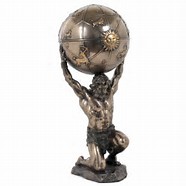 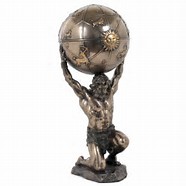 Great responsibility to be shouldered by our People!!!
8
Goals for Ensuring the Future
Personnel Development
Educate and train existing workforce
Strategic recruitment of future employees
Competence
Integrity
Judgement 
Vision
Temporary faculty assignments, interns, postdocs
Innovation  Program Impactful Data
Risk and cost reduction for the DoD
Influence on open research
Publications
Technology transfer
Agreements (e.g., CRADAs)
Intellectual property (e.g., patents)
Economic development
Great Stewardship 
Of Tax Dollars!!!
Leadership!
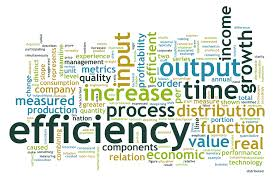 9
Total Life Cycle Support / Engagement
Employment
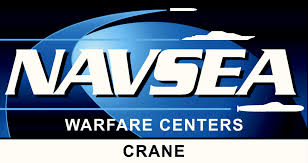 Undergrad
K - 12
University
Grad School
NSWC Crane
STEM Program
Undergrad Research
Pathways  Internships
SMART
Ph.d. Fellowship
Temp Faculty
Grants
NISE 219
Innovation Labs
Interagency
   Collaboration
10
K-12: STEM GOALS & OBJECTIVES
MOTIVATE
Students, parents,
teachers, and the
community within the
region to engage in
STEM discovery and
development
CULTIVATE
 An innovative, technically 
excellent future 
STEM workforce
FACILITATE
Coordinated, collaborative,
and cohesive set of STEM 
programs that motivate, 
Cultivate, and attract 
STEM talent
ATTRACT
A technically excellent
future STEM workforce
Develop outreach and ‘hard-touch’ STEM learning programs that highlight NSWC Crane personnel and technologies
Strengthen and promote the awareness of STEM relevant to NSWC Crane  
Provide access to NSWC Crane facilities
Identify current and future workforce needs
Develop STEM programs to meet the identified future workforce needs
Directly engage underrepresented populations in STEM
Provide meaningful mentorships and resources required for developing knowledge and skills required for STEM discovery and innovation
Partner with other communities of stakeholders to strengthen regional STEM efforts
Provide and sustain STEM programs accessible by the region
Increase the awareness and importance of STEM
Foster discovery and innovation
Provide opportunities and resources required for learning that highlight knowledge and skills required for STEM discovery and innovation
STEM Coordinator:
Tina Closser
Distribution A – Approved for Public Release
K-12: SeaPerch
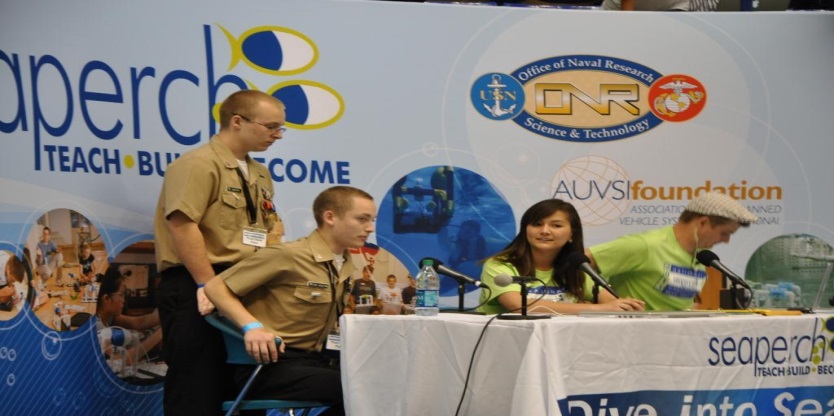 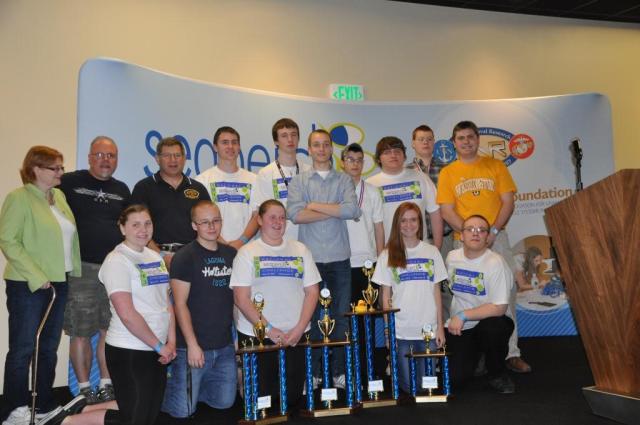 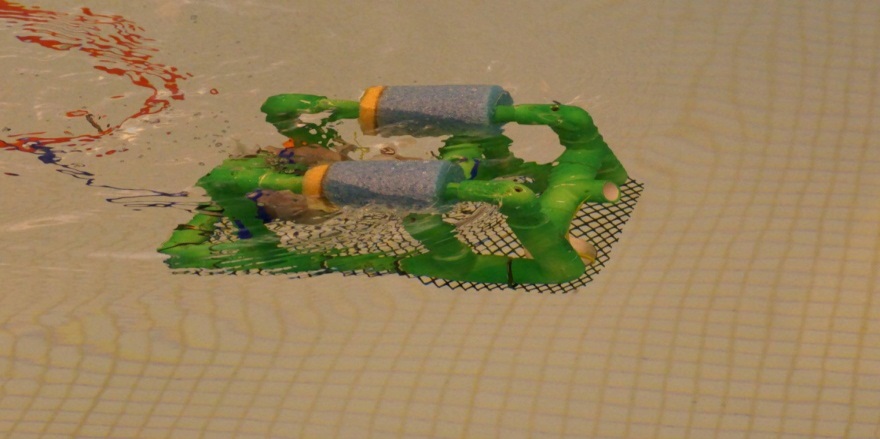 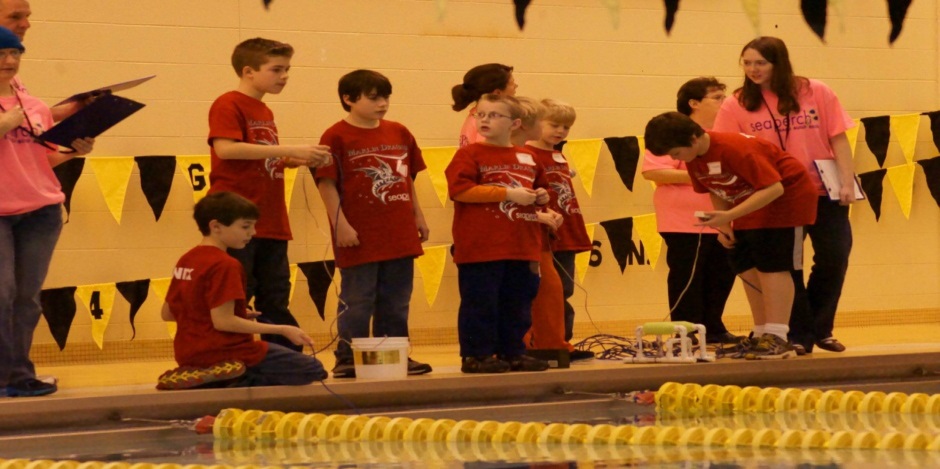 [Speaker Notes: Two top pictures are of the Washington teams at Nationals both of the teams walked away with national titles
Bottom pictures are of regional competitions that we run annually]
K-12: SeaPerch
Innovative underwater robotics program that equips students and teachers with the resources needed to build an underwater ROV
NSWC Crane in conjunction with University of Southern Indiana hold the state level competitions every year
Since the inception of the program, we’ve served over 1000 students
[Speaker Notes: May 2013 the Nationals were held in IUPUI,because since the SeaPerch competition started, three years ago, Indiana walked away with the bulk of the National titles. This past year was no different Indiana won 3 national titles.
SeaPerch is an affordable program that gives those without the funds to do FIRST competition a chance to compete in the robot realm]
K-12: FIRST
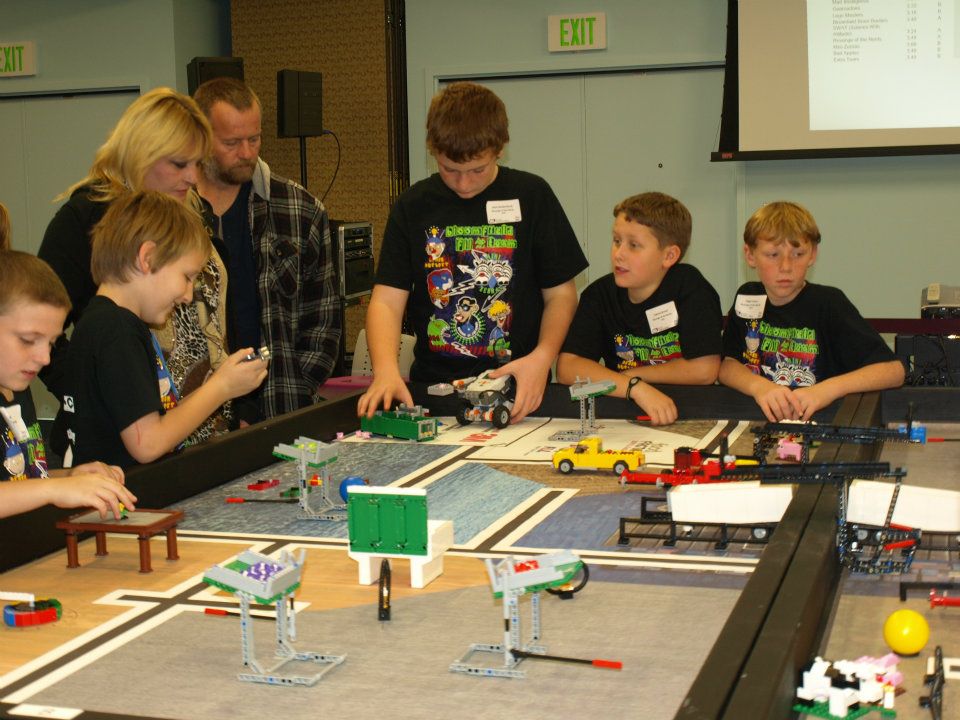 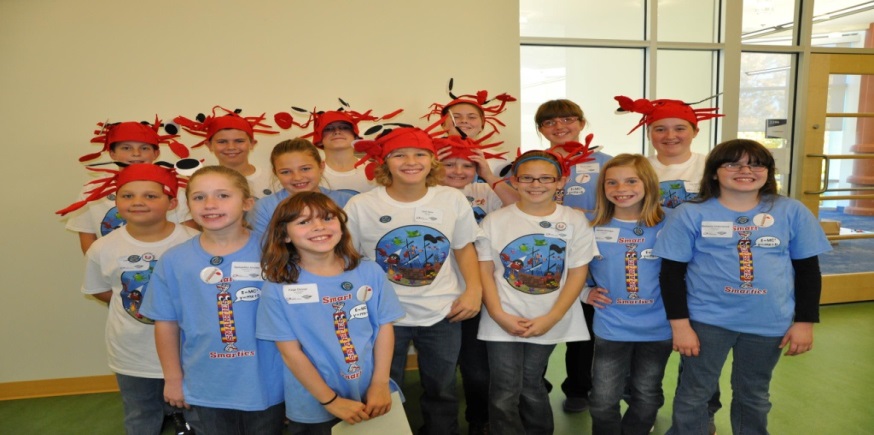 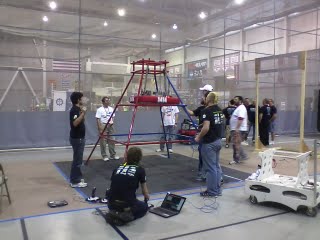 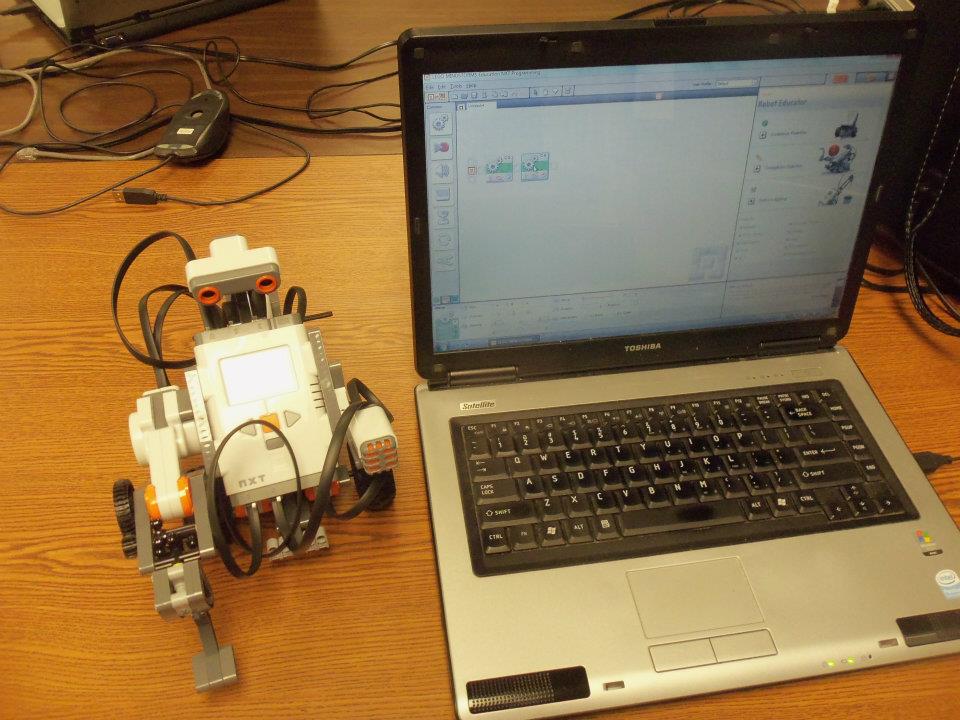 K-12: FIRST
Extracurricular robotics STEM program with levels for K-12.
Last year we had at least ten employees mentor various FIRST teams
Leverage funding from NDEP to sponsor teams
Also worked with SAIC to sponsor teams
Since the inception of the STEM program, we’ve served over 300 students through FIRST
[Speaker Notes: The various teams are Jr. FLL (K-3); FLL (4-8 grade); FRC (8-12); FTC (8-12) [FTC is a little more expensive version of FRC]
Last year we had mentors for FLL, FTC, and FRC teams
NDEP – National Defense Education Program offers grants for DoD employees that mentor FIRST teams. We also worked with SAIC to match their employees with teams in need of kits (SAIC donates kits to teams with SAIC employees)]
University: National Outreach
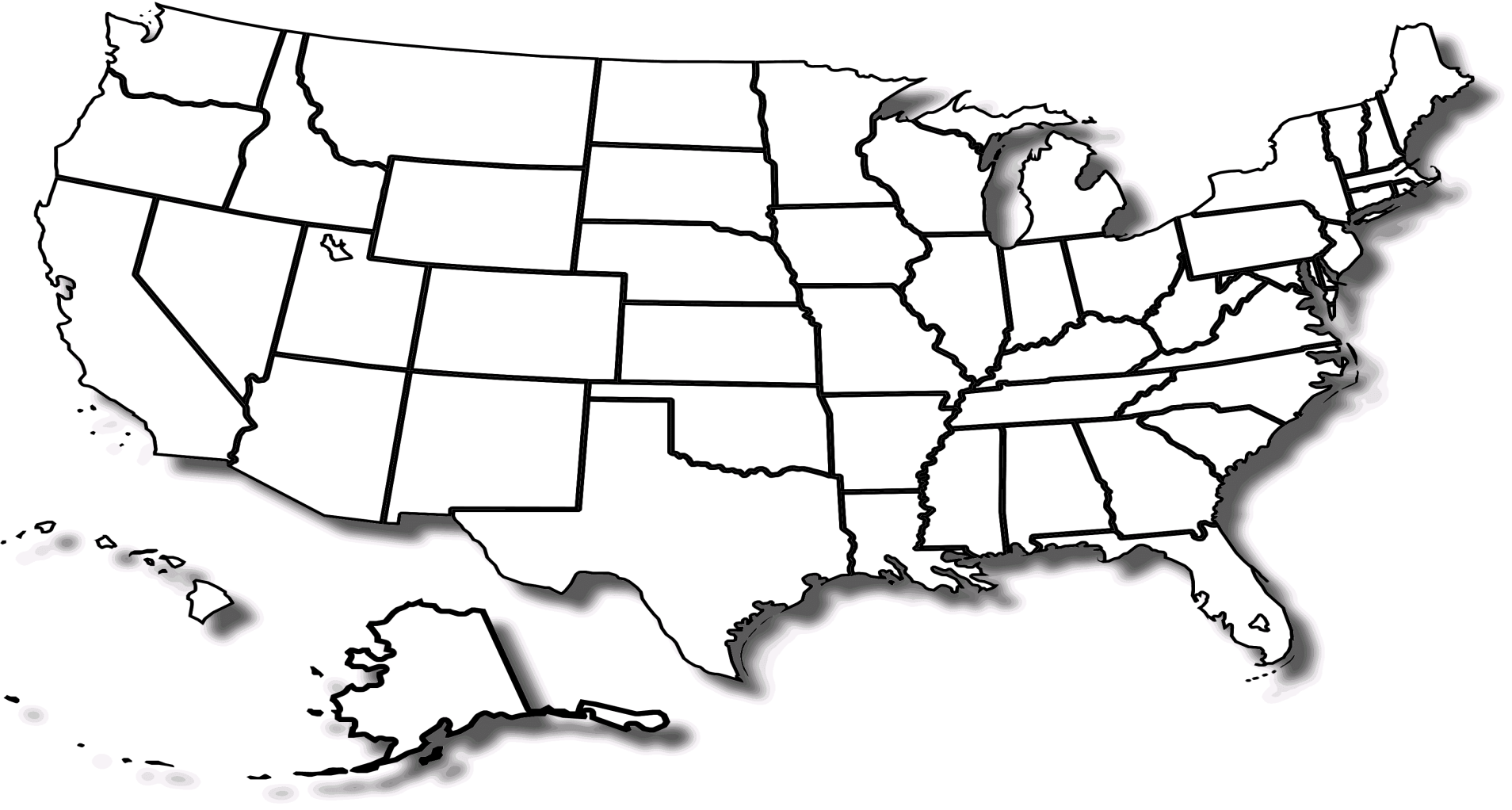 16
NSWC Crane PhD Academic Lab
NSWC Crane/Academia Agreements
University: STEM Outreach Programs
PhD Fellowships
SMART PhD Scholarships
Naval Research Enterprise Internship Program
Naval Engineering Education Consortium Grants
Grants/Cooperative Agreements
Temporary Faculty Hires
Post-doctoral Researcher On-Site Fellowships
Cooperative Research and Development Agreements
Educational Partnership Agreements
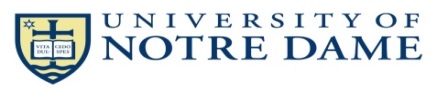 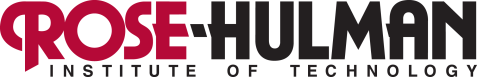 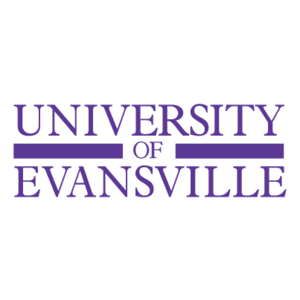 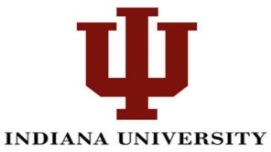 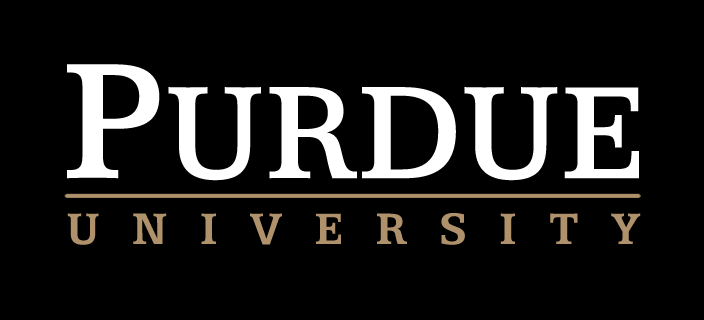 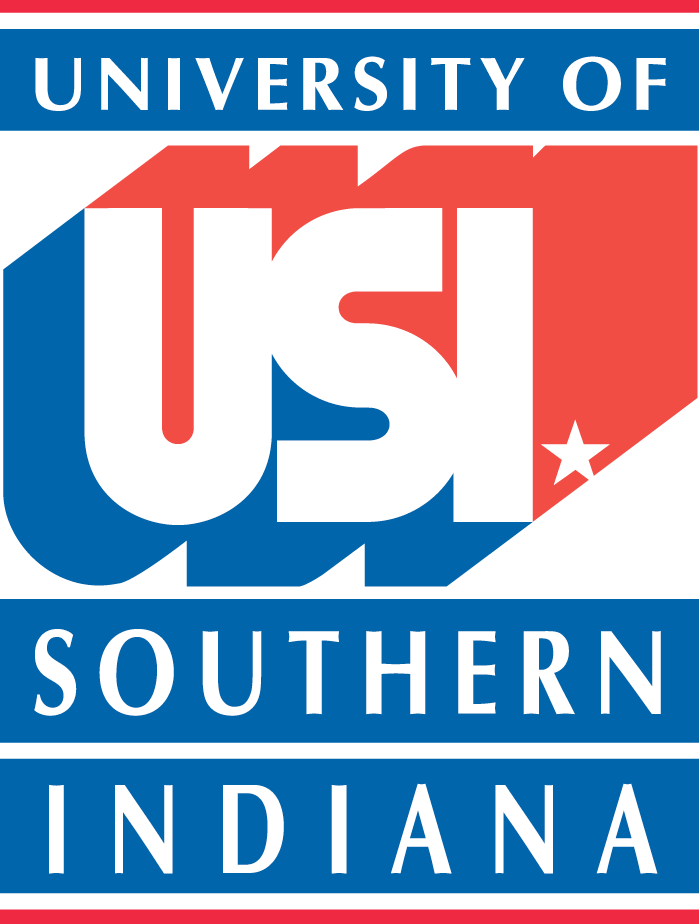 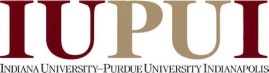 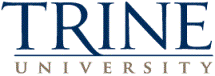 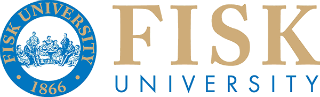 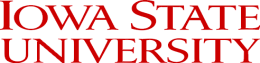 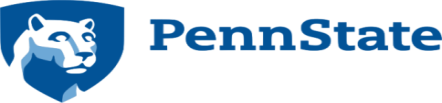 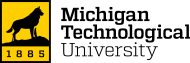 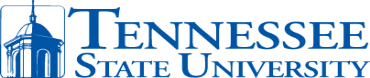 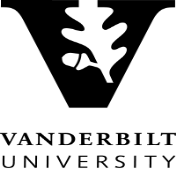 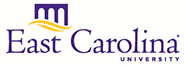 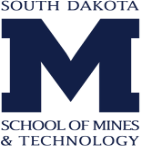 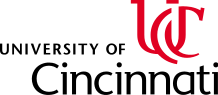 University Liaison: Dave Acton
University: Success Story
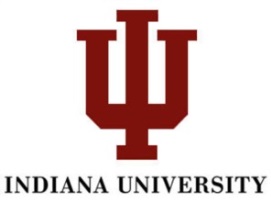 Tech Transfer in Cyber Security
2015: 3-year NEEC contract
Multi-CRADAs in place
Education/training for our existing workforce
Intended PhD graduate, plus three more in the program
Tailored training and education for a larger fraction of our workforce
2011-14: NSWC Crane PhD Fellow School of Informatics
2015
2016
2014
2017
2010
Development of the Cyber Security Workforce
Targeted hiring of PhD graduates (and the use of Navy Postdoc program)
ONR intern, Temporary Faculty participants
2014: Navy Task Force Cyber awakening & Cyber 4th Pillar added by NAVSEA
Innovation in Cyber security
Mutual interest Commitment Persistence

Establishment of new research directions and funding!
Numerous publications
18
Applied Research Institute
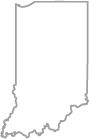 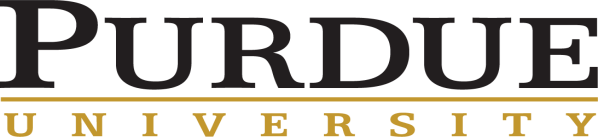 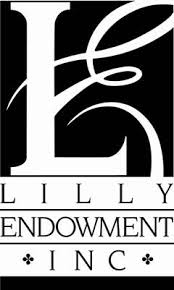 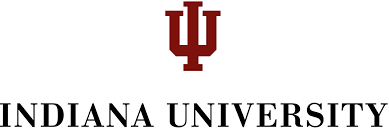 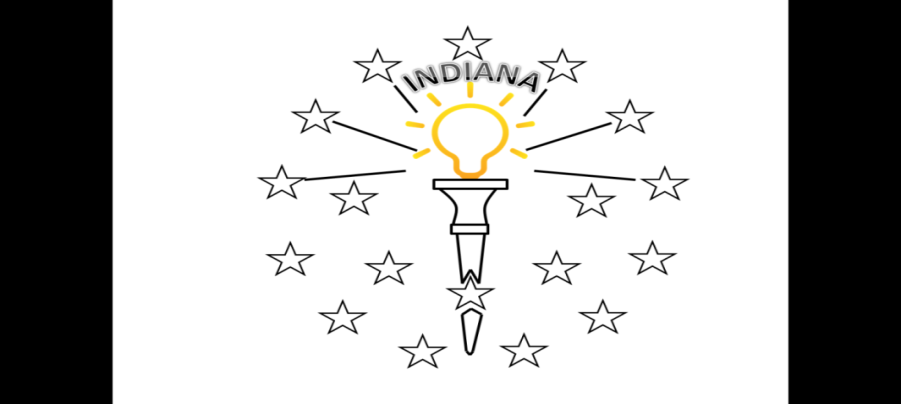 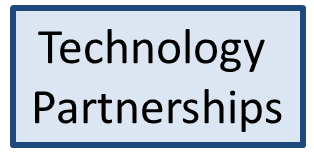 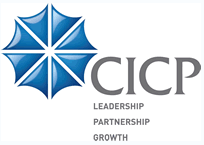 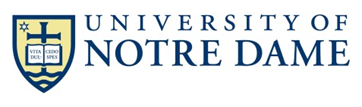 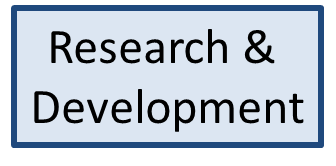 Central Indiana Corporate Partnership
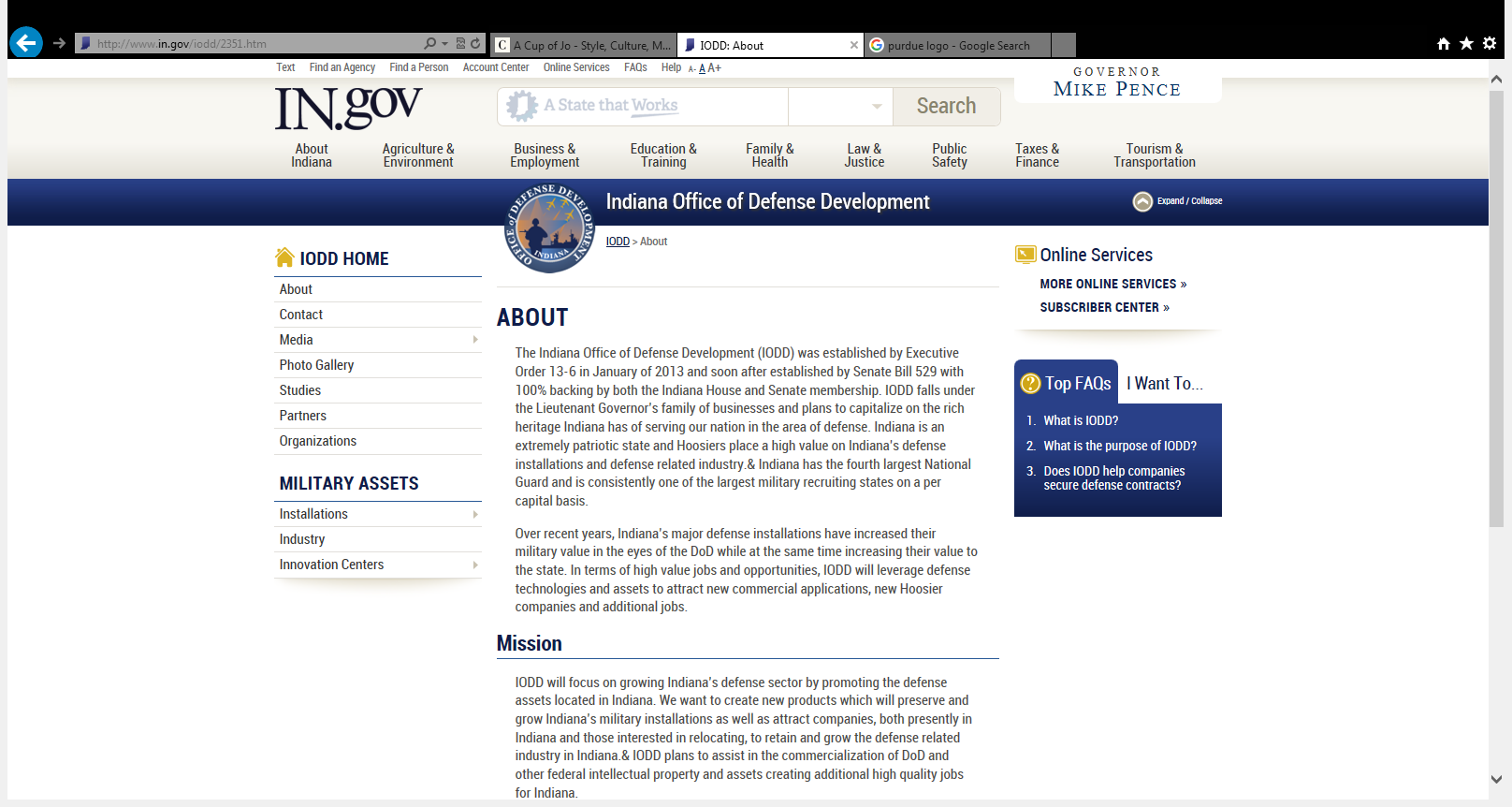 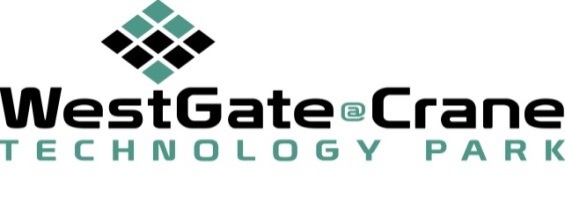 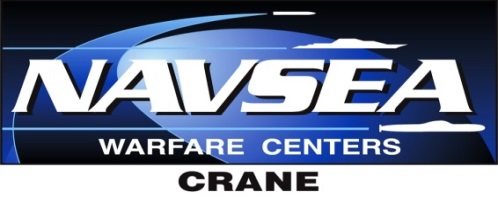 Establish a collaborative applied research environment between Indiana’s research universities and NSWC Crane
Create a robust entrepreneurial ecosystem  and culture
Employment
APP
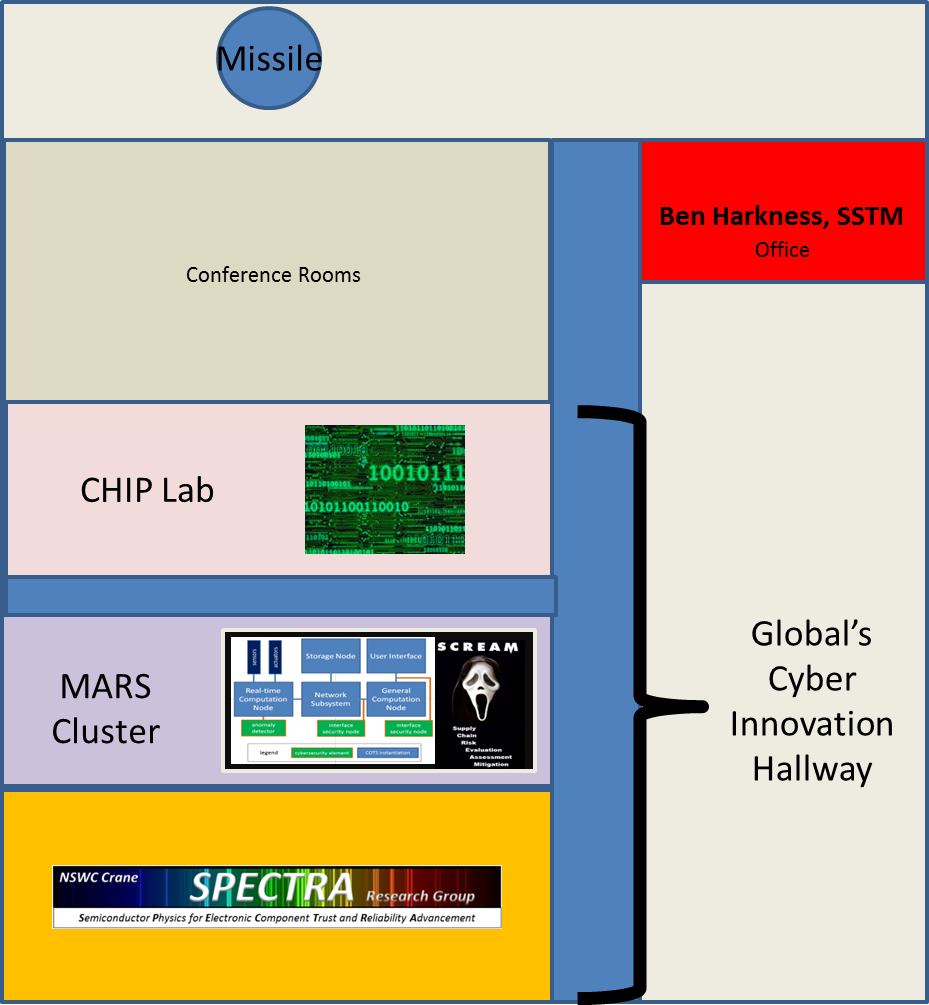 NSWC Crane
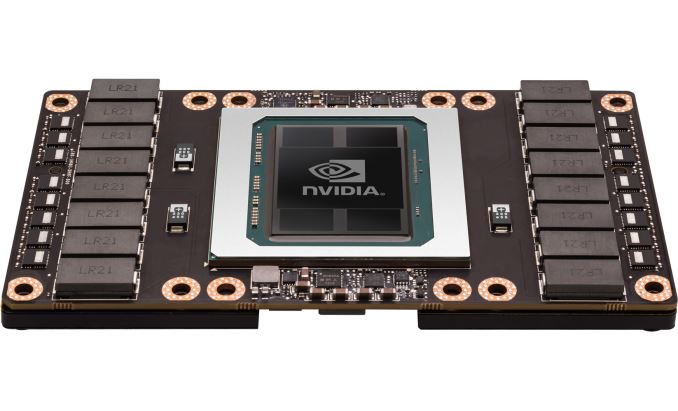 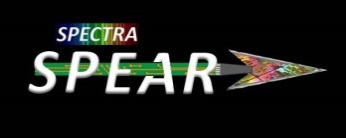 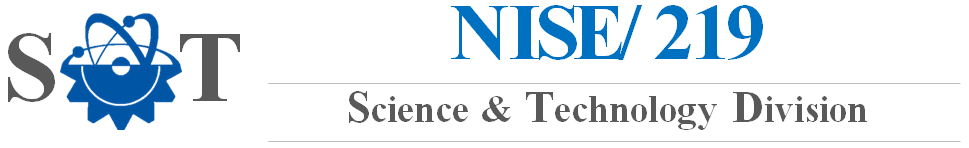 REEF
=
+
ATLAS
Challenge
Rapid Procurement
Fast Internet
Time
NISE/219: Internal Research and Development Funds
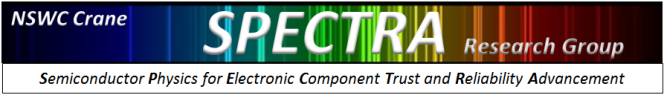 Lab Specialization to Address DoD challenges
Creating a culture of innovation that values leadership and employee engagement!!!
20
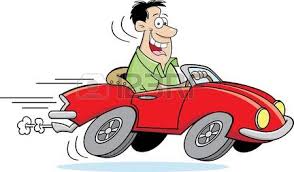 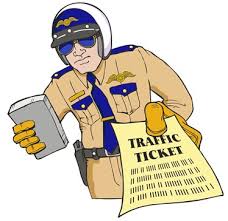 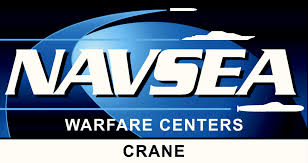 Thank You
21